Projektování informačních systémů 1
Informační technologie
Doc. Mgr. Petr Suchánek, Ph.D.
Doc. RNDr. Ing. Roman Šperka, Ph.D.
Převzato od: Ing. Dominik Vymětal, DrSc.
Pojem informační společnost a informace
Informační společnost:
 použití technologií zpracování informací ve všech oblastech společenského života
Informace:
V informační společnosti nabývá pojem informace nejvyšší důležitosti, jedná se prakticky o stejnou důležitost jakou mají pojmy čas, prostor, hmota.
http://nb.vse.cz/kfil/elogos/miscellany/slapa103.pdf
Pojem informační společnost a informace
Různý význam definice informace v různých vědeckých disciplínách
 filozofie:
Vnímatelný obsah obrazu skutečnosti, který je možno využít pro život člověka
Míra uspořádanosti 
teorie komunikace:
Obsah procesu lidské komunikace, přenos zpráv
kybernetika:
Obsah toho , co se vymění s vnějším světem, když se mu přizpůsobujeme a působíme na něj ( Wiener)
Proces předávání zpráv z jednoho systému do druhého, tyto zprávy mění stav druhého systému
Pojem informační společnost a informace - 2
matematika:
Neenergetická veličina, jejíž hodnota je úměrná zmenšení entropie systému
Zpráva, která omezuje nebo odstraňuje nejistotu
ekonomika:
Klasický ekonomický zdroj
náš každodenní pohled:
Jednoduše zpráva nebo sdělení – prostředek lidské komunikace ve společnosti
Vše co přispívá ke snížení naší nevědomosti
Obecně: informace jsou data, kterým přidáváme určitý význam
Data, informace
V běžném životě nám tyto pojmy splývají jako synonyma.
Jsou pro nás odrazem reálného světa
Je pro nás těžké je samostatně definovat, aniž bychom využili jich samých
Pro rozlišení je nutno zvážit, k jakému účelu se používají
Data : 
jsou to údaje ( signály), které umíme přenést, uchovat, dále zpracovat atd.
Vyjadřují  odraz vlastní skutečnosti
V ekonomické praxi mají význam zpráv
Data, znalosti - 2
Informace: 
Používáme-li data k rozhodování, dostávají význam informace 
Viz definice dříve, navíc mají další význam dle způsobu použití
Znalosti:
Peter F.Drucker: znalosti jsou nutné pro konverzi dat na informace (manažerský pohled)
Vodáčková, Vodáček: znalosti používáme pro konverzi vstupních údajů ve výstupní
Systém
Systém je zpravidla definován jako množina určitých entit, které se nacházejí v interakci pomocí vzájemných vazeb
Hranice systému – důležitý pojem pro definici námi modelované reality. Hranice odděluje systém od okolí. 
Pokud systém s okolím reaguje, jedná se o otevřený systém. Pokud ne, je systém uzavřený.
Úvod a shrnutí - Systém
Okolí
Vstupní vazby
Prvek
Prvek
Okolí
Prvek
Výstupní vazby
Systém II
Společné vlastnosti systému
Jedná se o abstrakci od reality (model na různé rozlišovací úrovni , jehož vlastnosti jsou dány účelem modelování)
Chování systému  lze stručně charakterizovat jako příjem vstupů a jejich transformaci do výstupů
Jednotlivé části systému mají vazby mezi sebou
Struktura systému je definována vlastnostmi jeho částí a složením těchto částí
Hranice uvnitř systému vymezuje podsystémy
Příklady systémů
Počítačový systém
Sluneční soustava
Systém katalogizace publikací
Systém klasifikace živočichů
A konečně také 
Informační systém
Úvod a shrnutí 2 -  Informační systém
Vstupy
Okolí
Infor-mační zdroje
Lidé
Okolí
Proce-dury
Výstupy
Informační systém je systém pro sběr, zpracování a prezentaci dat. Je to uspořádaná množina prvků - lidí, datových a informačních zdrojů a procedur jejich zpracování a odpovídajících vztahů mezi nimi sloužící dosažení stanovených cílů.
Nemusí být automatizovaný
Informační systém
Systém – model nad ohraničeným úsekem objektů - účelově definovaná množina prvků a vazeb mezi nimi
IS – účelové uspořádání vztahů mezi lidmi, datovými zdroji a procedurami jejich zpracování
Cíl informačního systému:
Sbírat data, 
Zpracovávat data a poskytovat informace, 
Uchovávat data;
Odesílat data (/informace)
Objekt našeho zájmu
Informační systém realizovaný pomocí informačních technologií (tedy zúžené pojetí IS).
V tomto smyslu jde tedy o systém, kde jsou data zpracovávána nějakým aplikačním software, pomocí výpočetní techniky  tak, že dochází k automatizaci určitých činností v organizaci.
V dnešním chápání oproti klasikům jde nejen o transformaci dat, ale o jejich přenos, analýzu a podporu v rozhodování.
Cílové chování
Z uvedené definice vyplývá, že IS je také třeba telefonní seznam, nebo kartotéka v knihovně.
My se však zabýváme IS ve zúženém smyslu .
Každý IS v našem pojetí souvisí s rozhodováním a tedy řízením organizace.
Řízení organizace směřuje k dosažení určitých cílů.
Náš IS je tedy z definice součástí řídícího systému a tedy musí vykazovat cílové chování.
Zpětná vazba
Zpětná vazba je případ, kdy výstup ze systému ovlivňuje jednu nebo více veličin na vstupu do systému.
Princip zpětné vazby byl rozpracován zejména N.Wienerem.
Důsledek zpětné vazby: systém se může dostat do nestability (všichni známe hučení mikrofonu).
Dochází k tomu tehdy, když výstupní veličina  zvýší úroveň veličiny vstupní tak, že výsledné zesílení na výstupu je větší než 1.
Záporná zpětná vazba – používá se v regulačních obvodech (viz dále) – vliv zpětné vazby vede ke snížení výstupního signálu (odchylky).
Podnik jako regulační obvod
Poruchy
Poruchy
diferenční člen –vybrané útvary
regulátor-organizace
trh
Regulovaná veličina
výroba, prodej, služ-by, personalistika,IS/IT, ostatní
Cíl
Finanční management(plán vs.skut.,cashflow …)
Vstup
Výstup
pomocné zpětné vazby (info o výrobě, zaměstnancích…)
měřící člen
Zpětná vazba
marketingúčetnictví
Informace o trhu, zákaznících…
Informační technologie
U informačních technologií rozeznáváme složky  technickou a programovou /implementační/ informační.
Model technické infrastruktury lze definovat obecným blokovým schématem.
Model informační infrastruktury lze nejlépe charakterizovat hierarchickým modelem druhů IS.
Technologie a fáze zpracování dat v IS
Pořízení dat
Přenos dat
Zpracování dat
Následný přenos dat
Využití ( prezentace) dat
v operativním řízení
v taktickém řízení (MIS)
ve strategickém řízení (EIS, Business intelligence)
Archivace dat
Hierarchie IS
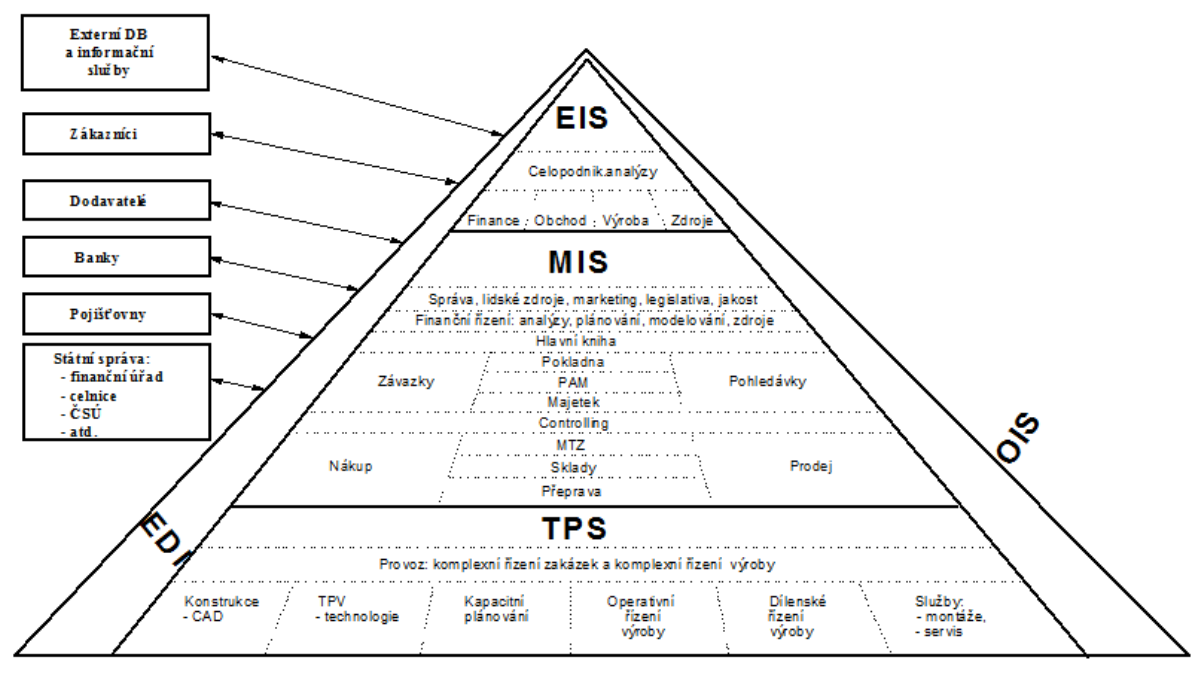 https://web.osu.cz/~Zacek/sweng/06.pdf
IS pro podporu rozhodování a řízení
Zajišťují podporu vyhledávání , získávání, ověřování, zpracování a využití dat, informací a znalostí. (CBIS – computer based IS)
EDI – elektronický přenos dat
TPS – zpracování transakcí
OAS – automatizace administrativy
DSS – podpora rozhodování
ES – expertní systémy
EIS – IS pro exekutivu
MIS – manažerské IS
CIM – počítačem integrovaná výroba
GIS – geografické IS
Hlavní typy IS
Transakční – operační
Manažerský IS – systém pro podporu a kontrolu operací probíhajících na operační úrovni 
Systémy pro podporu rozhodování – zde se jedná již o první stupeň vyhodnocování manažerských informací s určitou predikcí
Expertní systémy – podávají návrhy na rozhodování na základě pravidel, stanovených experty případně s využitím fuzzy množin
Business intelligence – datové sklady, vyhodnocování ad hoc dotazů atd.
vysoká
strukturovanost
podpora transakcí
manažerské IS
systémy na podporu rozhodování
podpora kvality
ad hoc analýzy
úlohy strategického modelování
pomocné úlohy  na podporu personalistiky, nákupu a prodeje
expertní systémy strategického charakteru
modelování nad provozními daty
operativní
taktická
strategická
nízká
úroveň řízení
Strukturovanost – úroveň - funkcionalita
Typy úloh a podpora IS dle Wolfa
Dimenze tvorby IS (Voříšek)
Při projektování i provozování IS je nutno na IS nahlížet z pohledu více dimenzí
1. skupina : úroveň integrace, abstrakce, časová dimenze
Procesy vývoje (specifikace, analýza, realizace, užití)
Etapy (strategie organizace, informační strategie, Úsp, …)
2. skupina: obsahové dimenze , resp. metodické a organizační, které se aplikují v každé fázi vývoje
Některé obsahové dimenze
Data/informace – obsah, struktura, realizace datové základny
Funkce/procesy
Organizační a legislativní aspekty
Software – architektura SW systému
Hardware 
Ekonomicko-finanční aspekty
Metodicko-organizační dimenze
Metody, techniky, nástroje používané v etapách vývoje a užití IS
Dokumenty a jejich návaznost  (kdy a jak vznikají, jaký mají obsah a návaznost)
Řízení prací dané fáze cíl: minimalizace nákladů při dosažení stanovaných cílů ve stanoveném čase
Úloha IS/IT ve zlepšování managementu
Infrastruktura IS/IT je nervovým systémem podniku (Gates již 1995)
Kdy přináší IT pozitivní efekt?
jako součást celého řízení podniku, nikoli jako izolovaně pojatý nástroj
je-li ve shodě se strategickými a střednědobými cíli organizace
míra přínosu je dána možností provést efektivní změnu v podnikání (podpora SFA - Sales Force Automation, SLA – Service Level Agreement,…)
jestliže umožní procesy podporující Business intelligence, data mining, mobilitu a další nové oblasti IT
Životní cyklus výrobku a důvody pro informační projekty
zavedení
Informační podporamarketingu
Informační podporasnižování nákladů
Informační podpora využívání kapacit
Informační podpora  rozšiřování kapacit
příklad
Životní cyklus - Bostonská matice
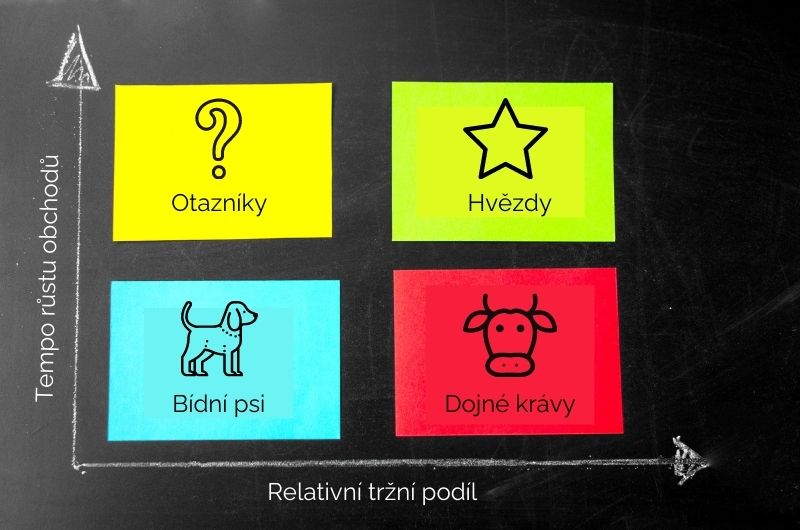 Hodnota IT pro organizaci
Historicky se investičně náročné informační technologie řadily a stále ještě řadí knákladovým faktorům v organizaci
Od 90. let se objevují snahy definovat IT jako SERVIS (ITIL - Information Technology Infrastructure Library, COBIT - Control Objectives for Information and related Technology aj.)
Základní otázka: je IT tvůrce hodnot v organizaci?
Dva přístupy: analytický  a pragmatický
Pátráme po hodnotě IT
Dva přístupy:
Rozdíl způsobený IT
Tento přístup  hledá závislost mezi investicemi do IT a jejich přínosem  např. Vyšší obrat, nižší náklady, úspora pracovníků, zvýšený podíl na trhu atd. Otázkou je CO přinášejí investice do IT
Paradox IT produktivity: „Věk počítačů je vidět všude kromě statistik“  (Robert Solow)
Výhodou je, že řada studií uvádí celkem ověřená dlouhodobá statistická data.
Nevýhoda – lze jen těžko použít na konkrétní podnik.
Pátráme po hodnotě IT II
Dva přístupy:
Procesní přístup: 4 zdroje hodnoty IT
Hlavní otázkou je JAK přispívá IT k dosažení přínosů
Nutnost vícedimenzionálního pohledu:
Ekonomická efektivnost – za jaké ceny se nakupují technologie + TCO -  Total Cost of Ownership
Ekonomická účinnost – dopad IT do výkonnostních ukazatelů podniku – JAK dosáhnout maxima účinku na obchodní procesy
Možnost dosažení / realizace inovací v procesech v důsledku IT
Možnost dosažení flexibility  podniku v důsledku IT
Pátráme po hodnotě IT III
4 „P“ při hledání externích účinků:
Price
Product
Placement
Promotion
Vzájemný vztah 4P a 4zdrojů hodnoty ukazuje na přínosy v prostředí konkurence
4P a 4 zdroje
Obecné procesy v podniku
Procesy přidávající hodnotu (nákup, prodej, výroba, distribuce)
Řízení zdrojů (Základní prostředky a materiály, HR, IT, finance)
Inovační činnosti (Marketing, Výzkum a vývoj)
Řízení (Vlastní řízení, Řízení struktury)
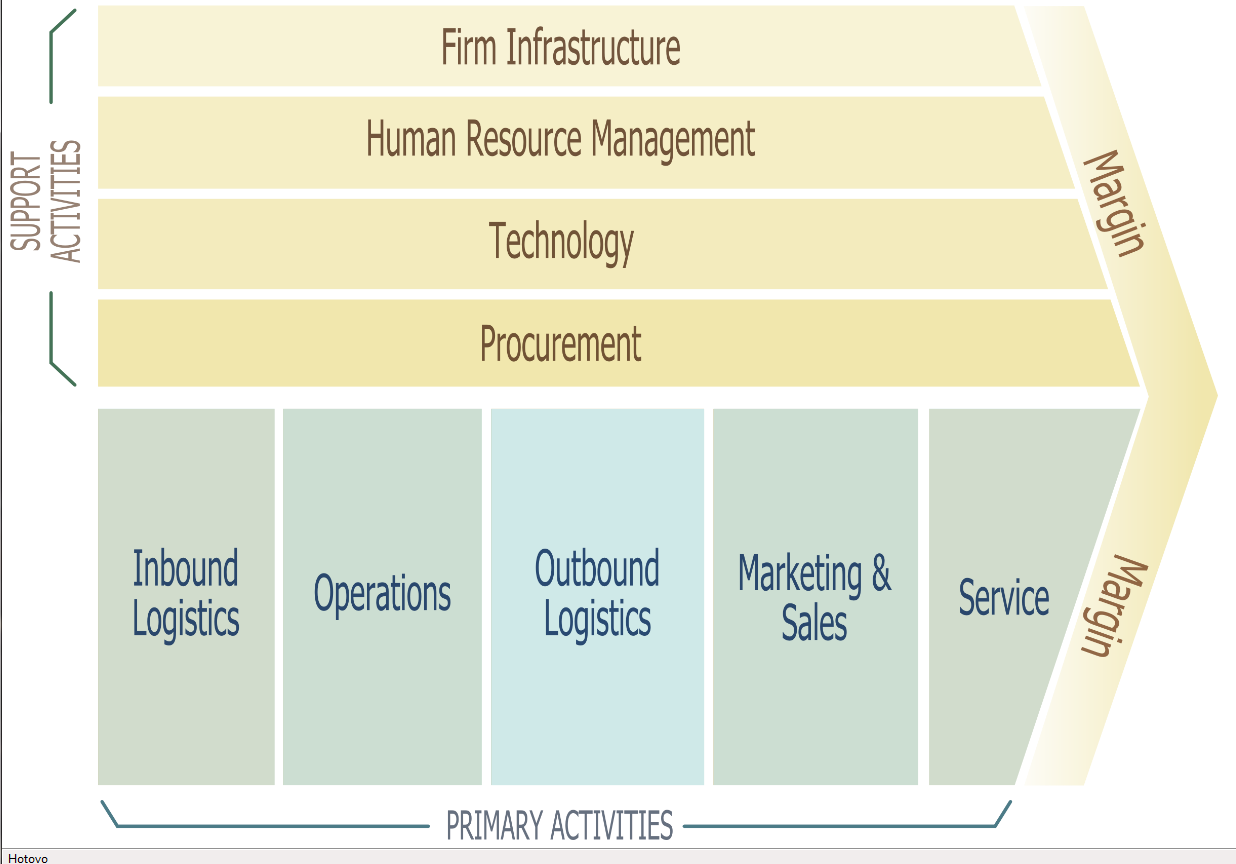 4 zdroje a obecné procesy
Vztah mezi obchodní hodnotou a IT(Silvius 2006)
Faktory umožňující IT služby
Např. organizace IT
Odvozené faktory růstu  hodnoty IT
Např.  infrastruktura a data
Faktory růstu ekonomické hodnoty IT
Např. softwarové aplikace
Hospodářský účinek
Např. obrat, náklady
Způsoby vyjádření hodnoty
Zde je situace více než nejasná
Klasické ekonomické výpočtové metody
Tradiční metody jsou nedostatečné zejména tam, kde se jedná o vyjádření pružnosti a zahrnutí rizika (e-business atd.)
Možnost použití reálných opcí
Hodnota reálné opce = NPV (net present value) + hodnota flexibility
Pragmatická hodnocení
Pragmatické hodnocení hodnoty IT – rozdíl mezi finančními manažery a CIO
Hodnocení investic
86% finančních manažerů hodnotí návratnost, dobu návratnosti nebo diskontované hodnoty  (Silvius – výsledky z roku 2002)
CIO (Chief Information Officer) se orientují na dodržení nákladů projektů a snížení celkových nákladů svých oddělení
TCO – total costs of ownership náklady za celé období životnosti investice do IT, vhodné pro rozhodování o variantách projektů, nikoli pro IT jako celek.
Pragmatické hodnocení II
Jak IT podporují podnikové cíle – přeměna z nákladového faktoru v tvůrce hodnot
Total value of opportunity (Gartner)
Velmi obecně: Software  pro hodnocení souladu IT projektů se strategií a obchodními procesy organizace
Různé formy auditu
Dotazníky s bodovací škálou
Další důležité faktory
Plnění SLA 
Service level agreement
Přesné stanovení služeb IT jak co do obsahu tak co do časových parametrů
Stanovení reakcí na požadavků uživatelů  a poruchy
Politická role CIO
Musí rozumět cílům a strategii svého podniku
Podle toho stanovovat cíle IT
Definice cílů jazykem uživatele
Získání podpory rozhodujících stakeholderss
Děkuji za pozornost.
Otázky?